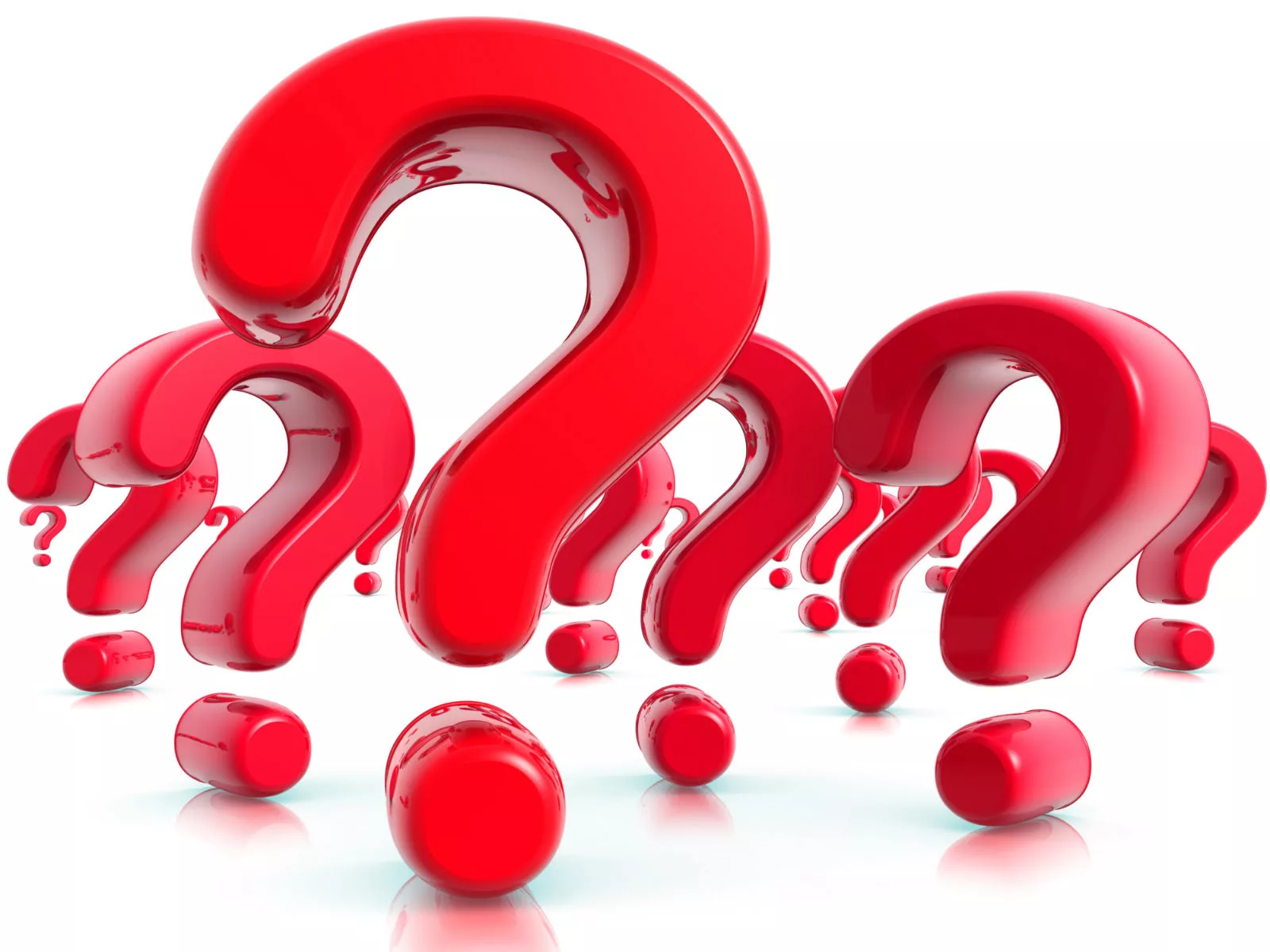 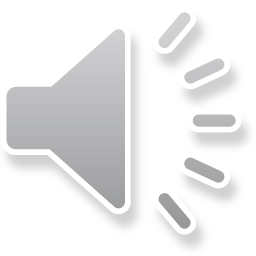 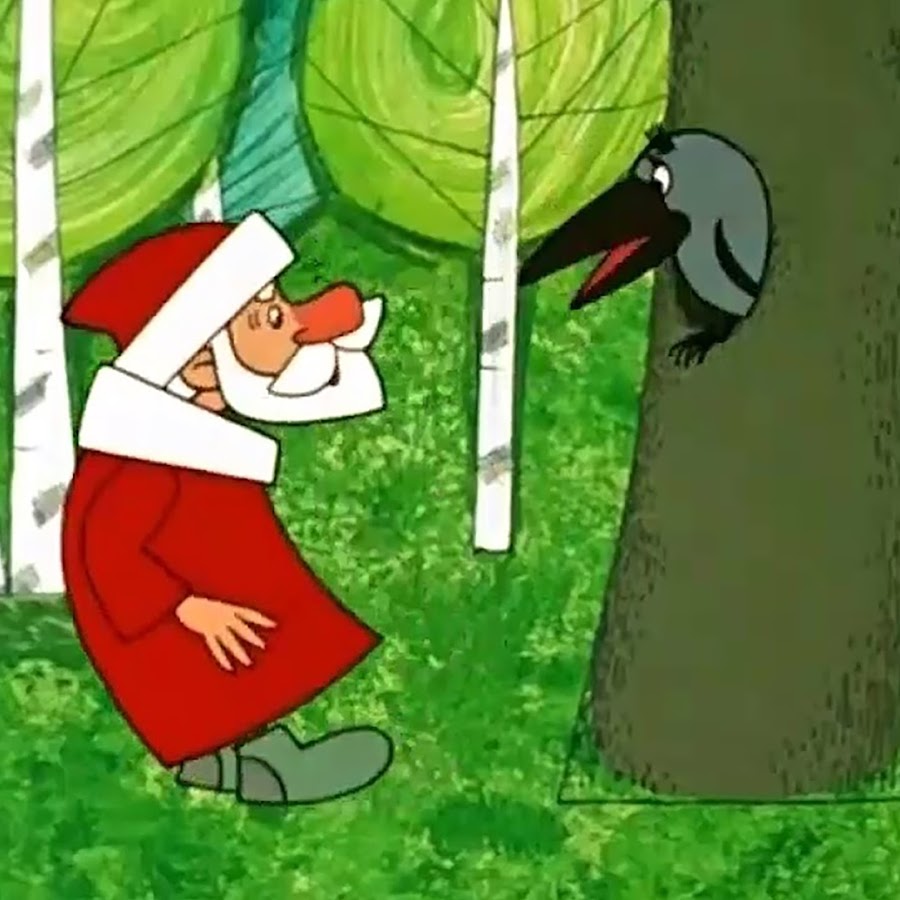 «Дед мороз и лето»
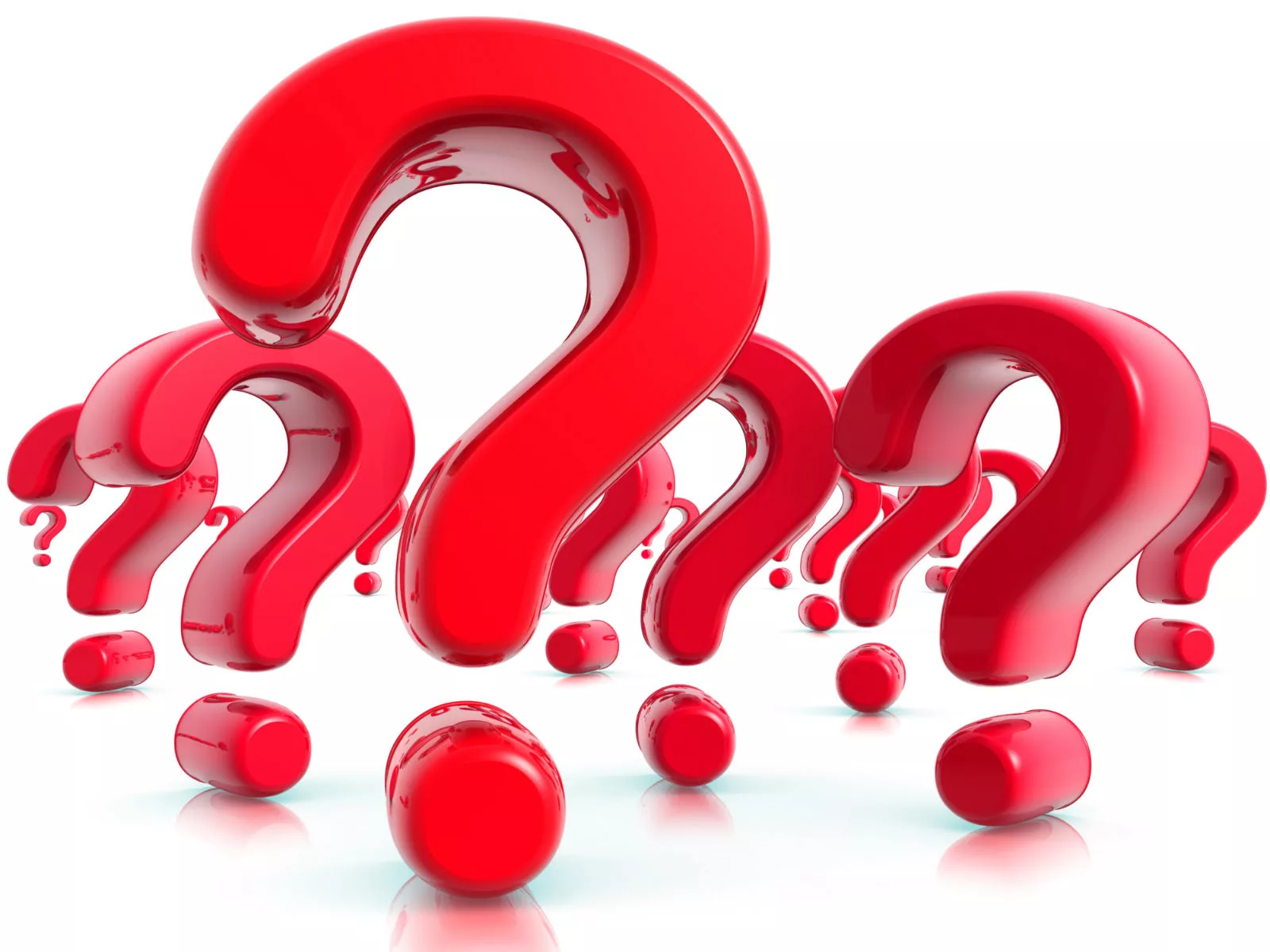 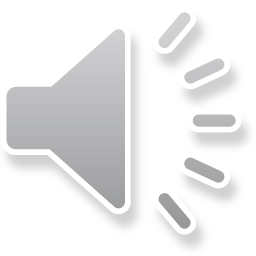 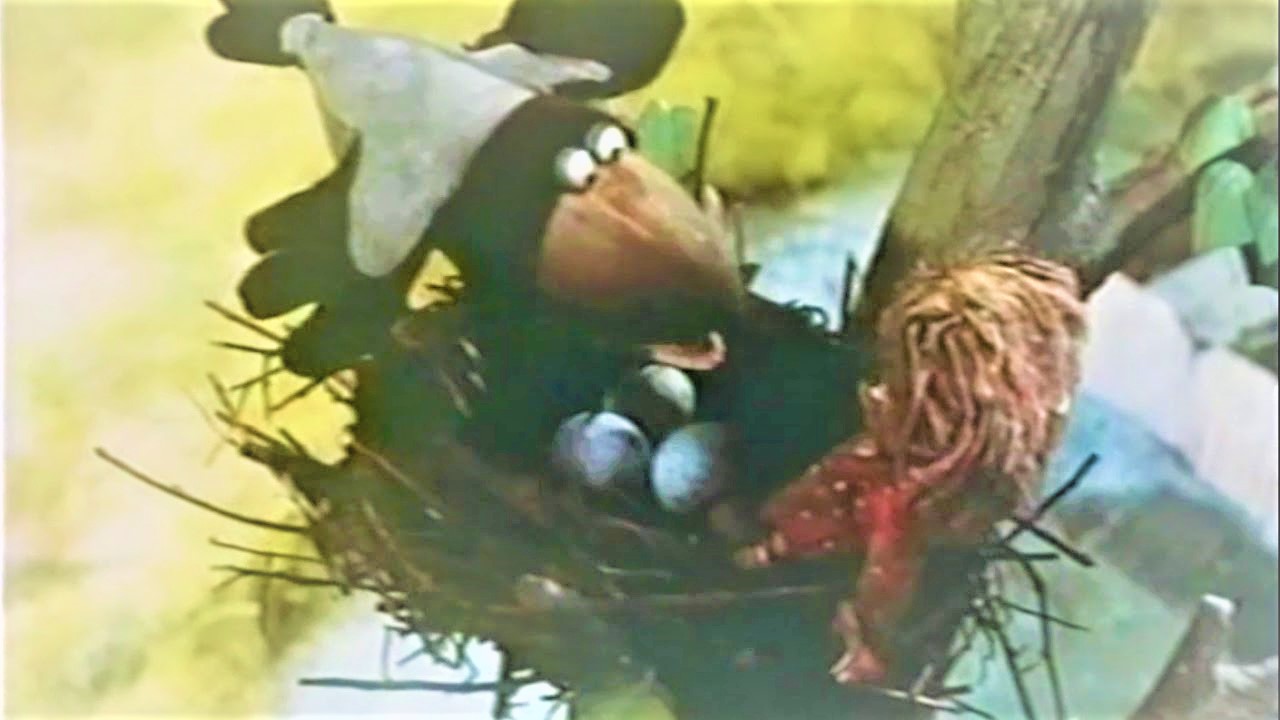 «Домовёнок Кузя»
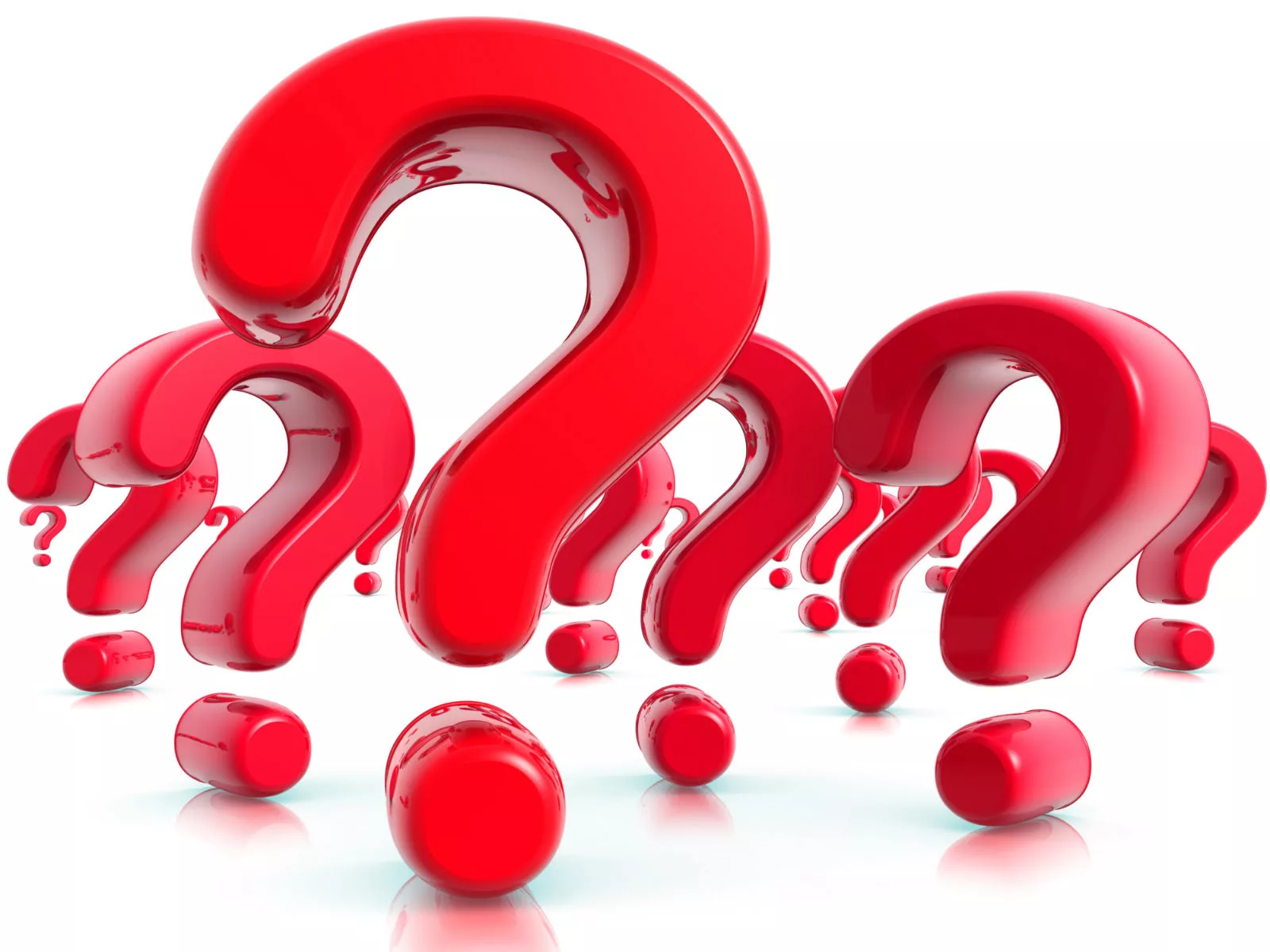 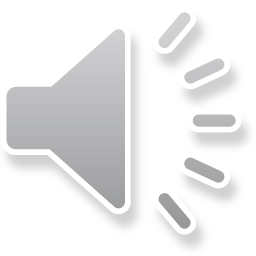 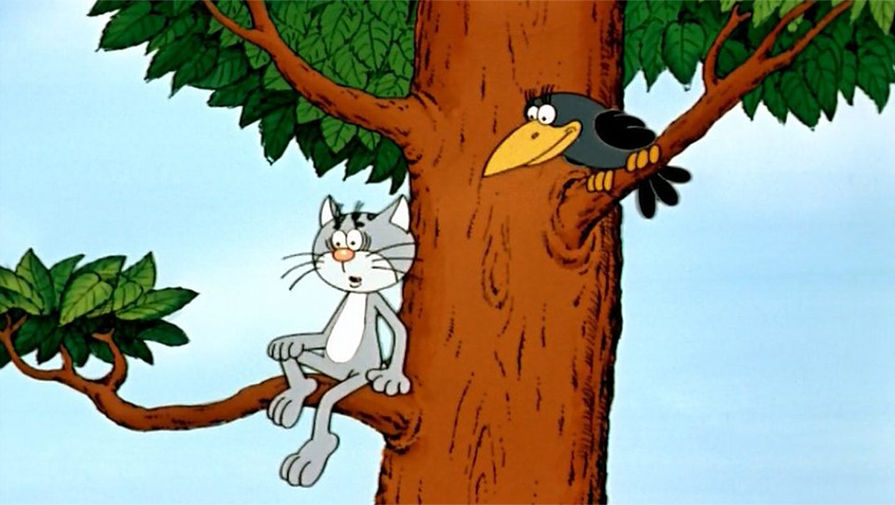 «Котёнок с улицы Лизюкова»
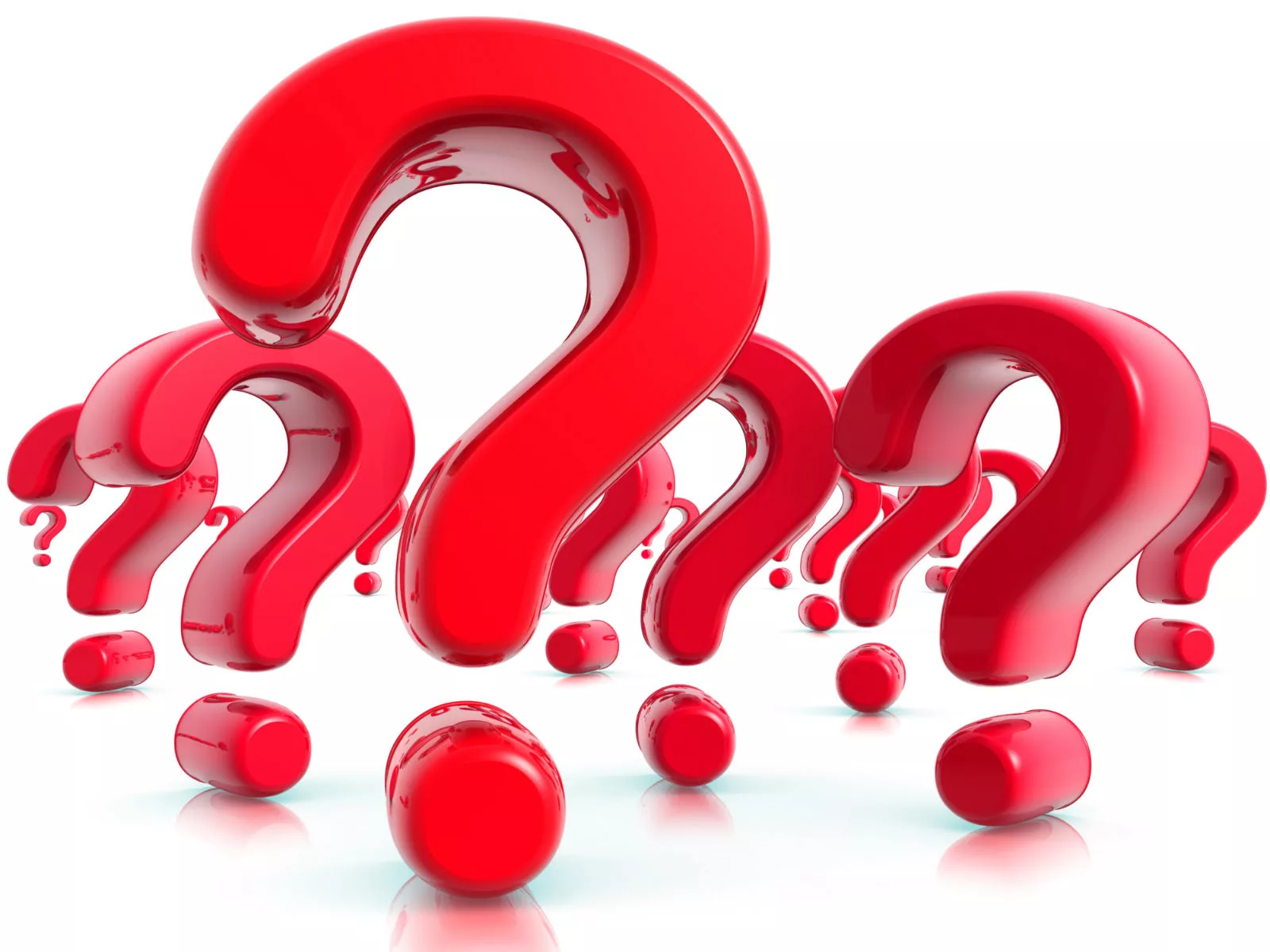 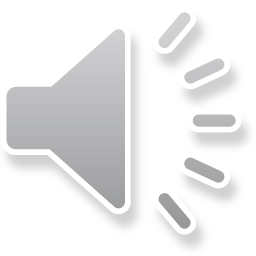 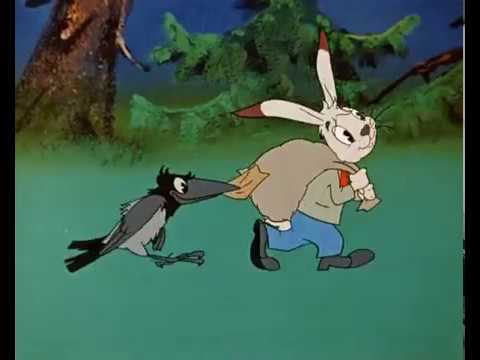 «Мешок яблок»
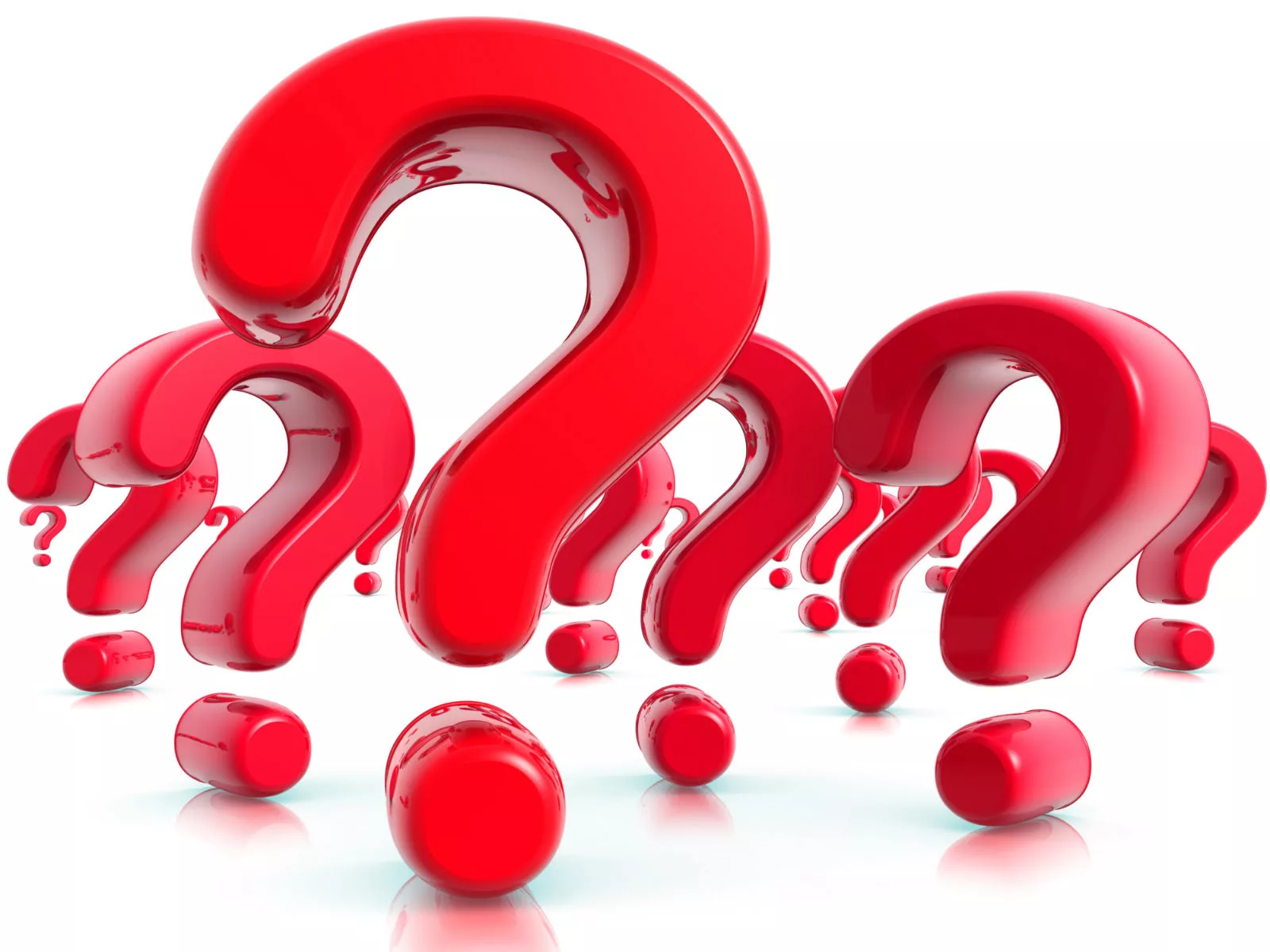 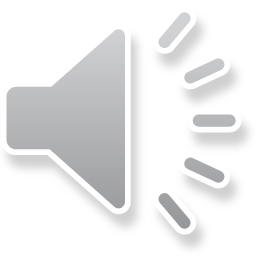 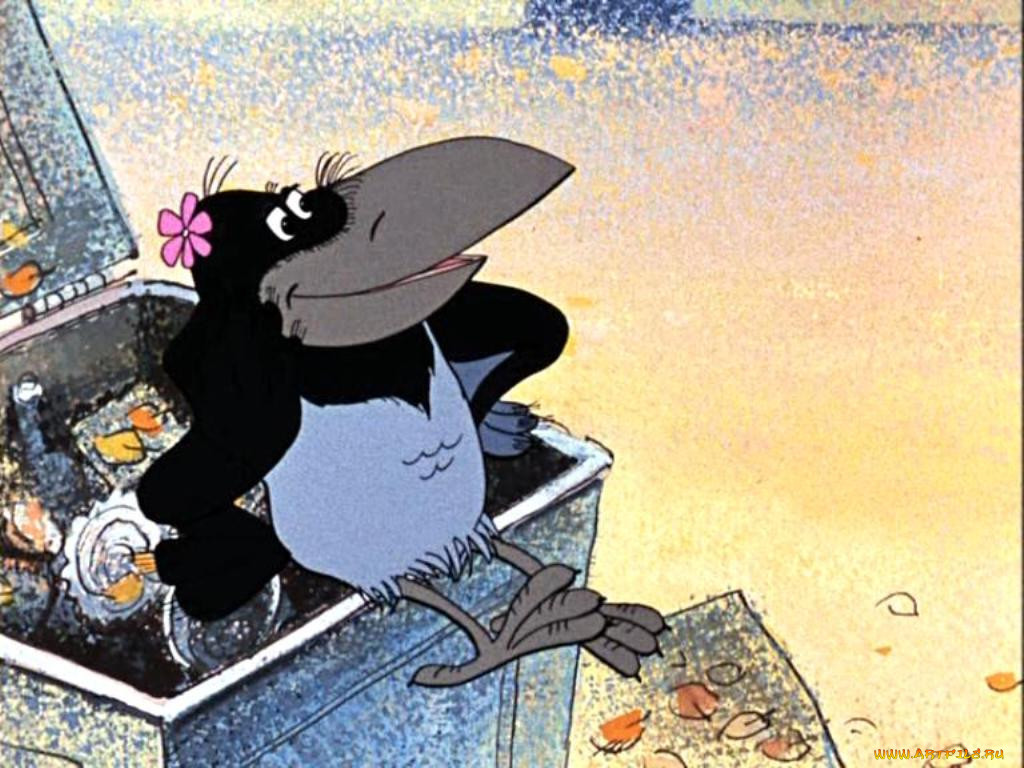 «Возвращение блудного попугая»
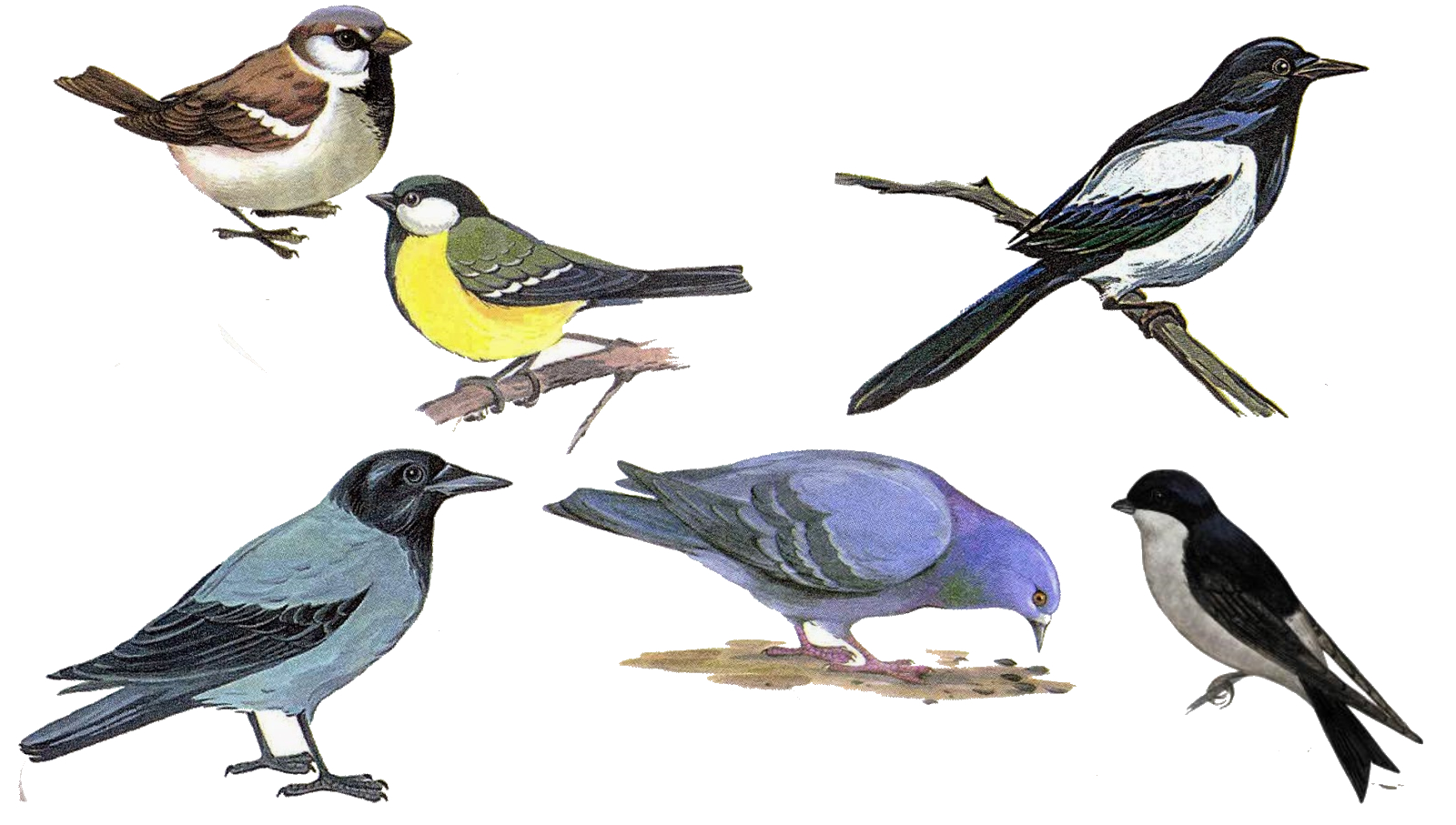 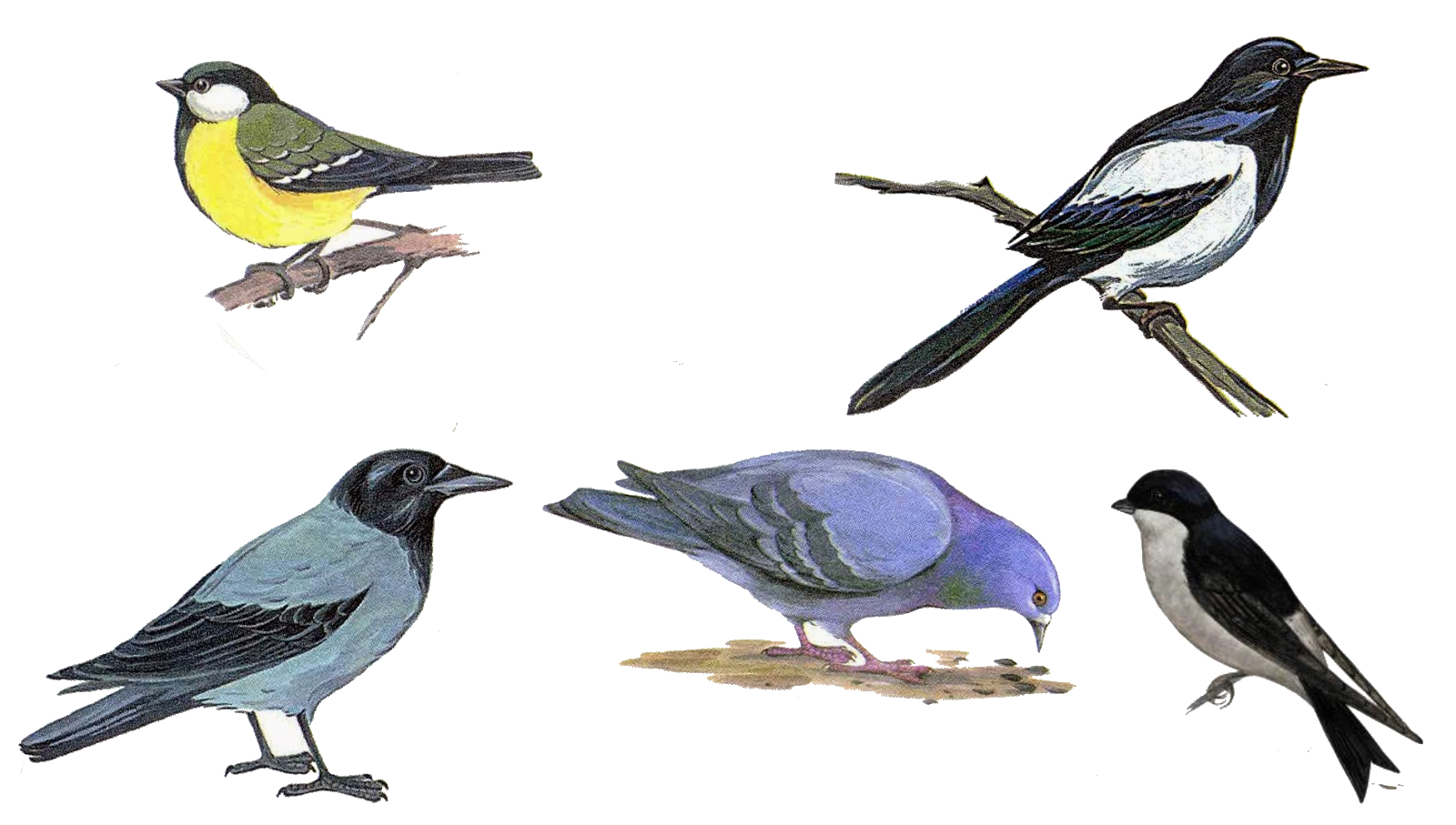 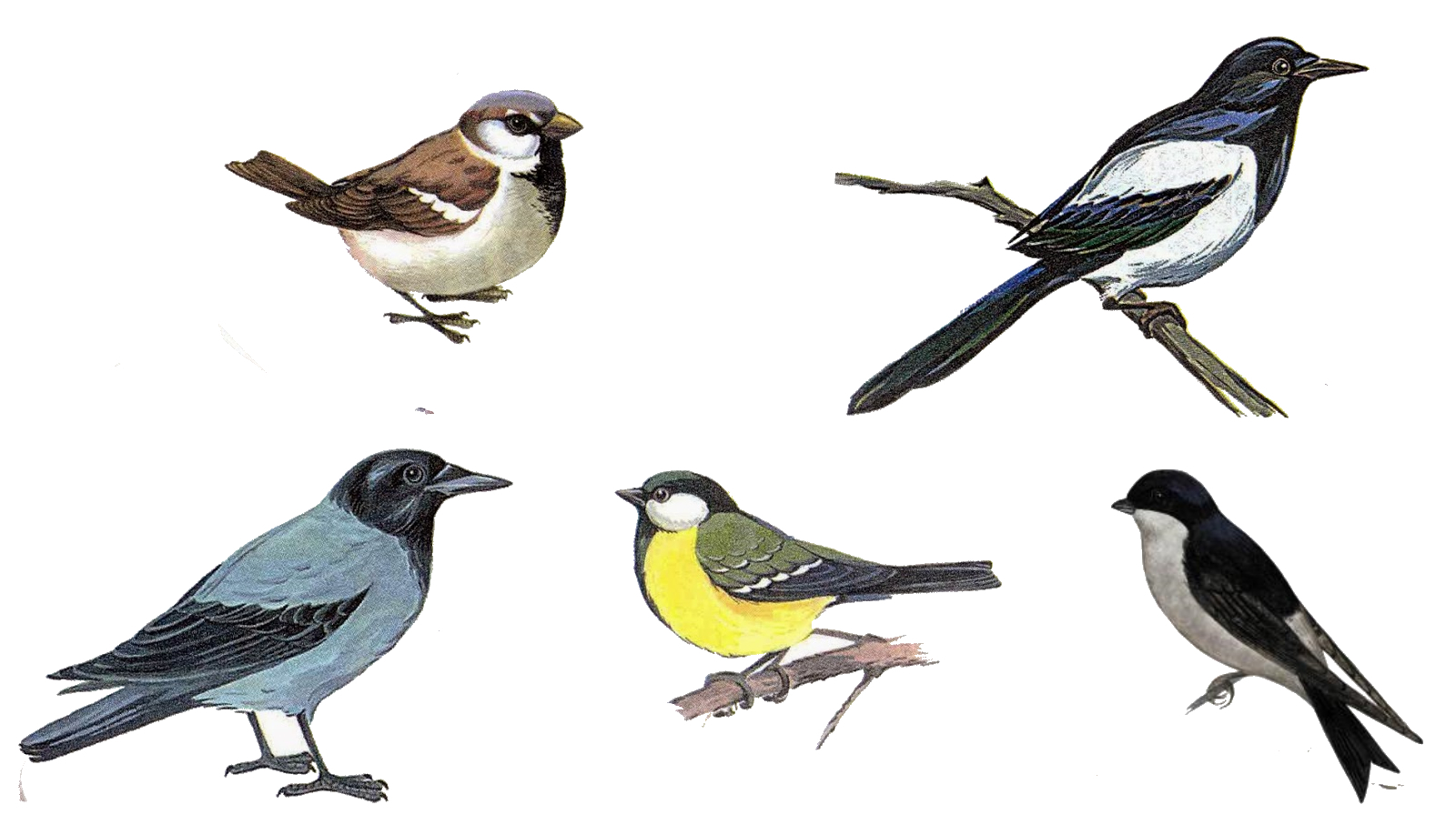 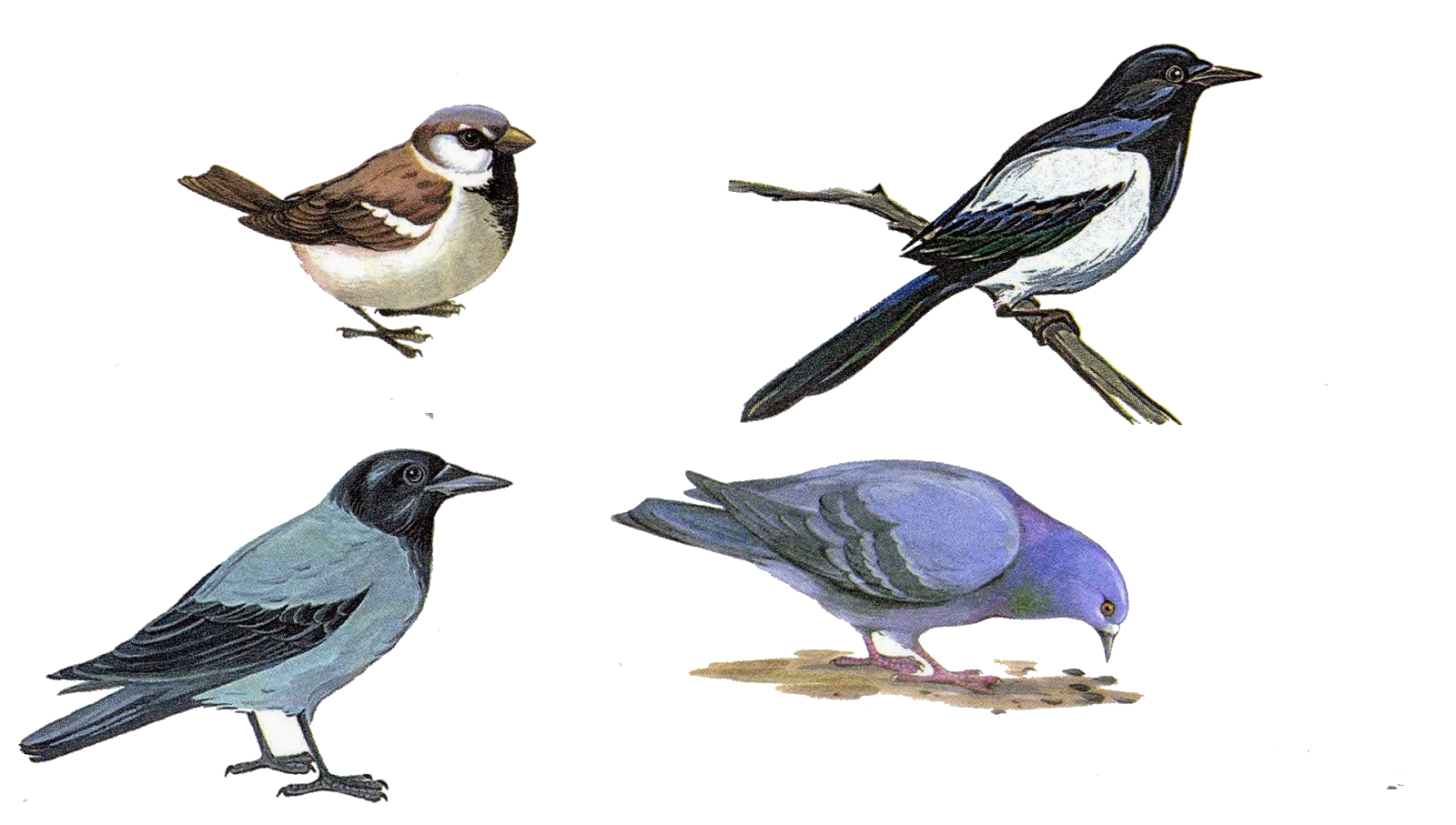 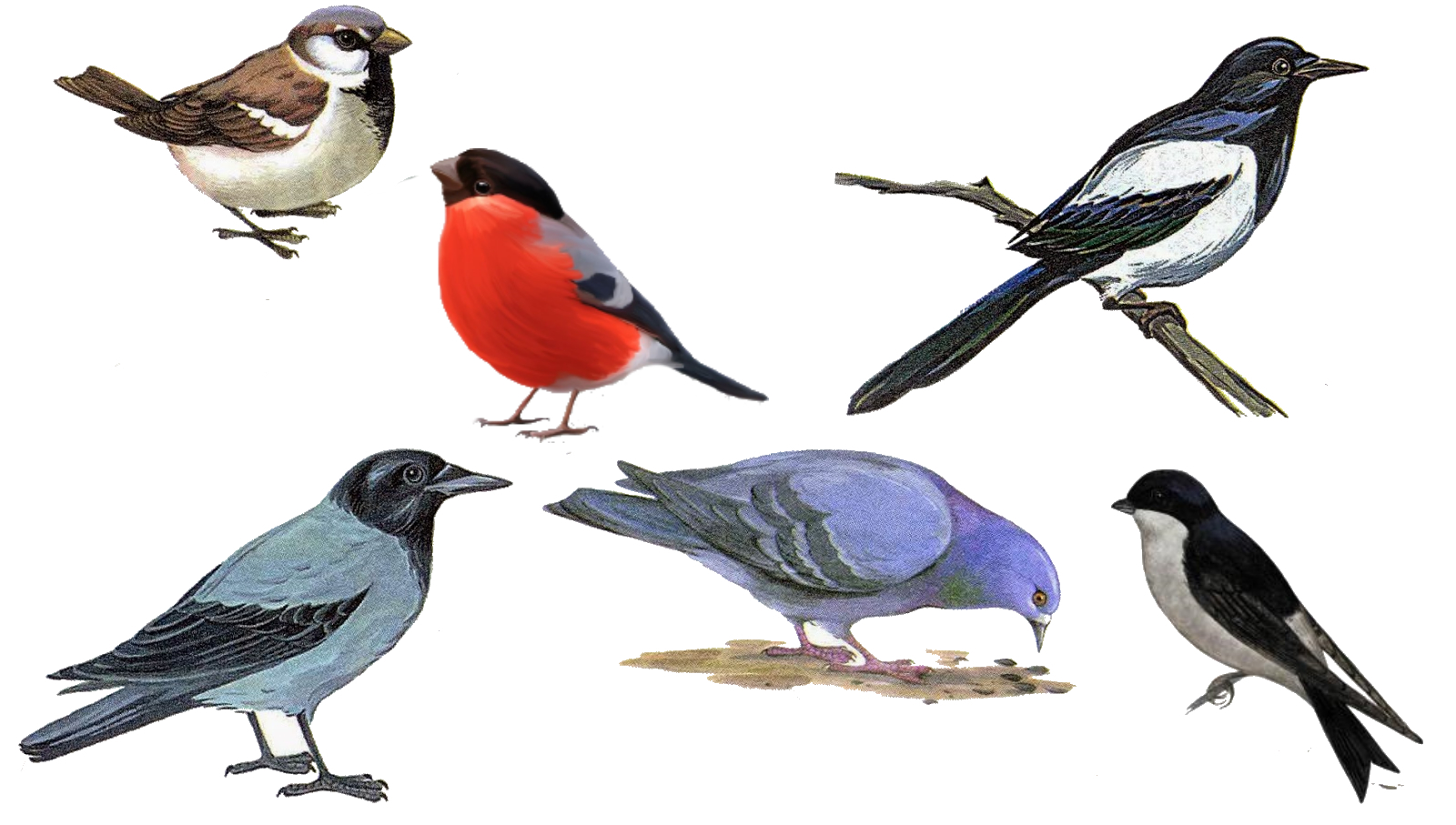